ГБОУ ВПО КрасГМУ им. Проф. В.Ф. Войно-Ясенецкого Министерства здравоохранения Российской Федерации»
Кафедра офтальмологии с курсом ПО им. проф. М.А.Дмитриева.
Синдром сухого глаза
Выполнил:
Клинический ординатор 
Кислов К.Т.
Проверила: ассистент кафедры Балашова П.М.
Сухой кератоконъюнктивит (синдромом сухого глаза) представляет собой глазное заболевание, вызываемое сухостью глаз, которая, в свою очередь, вызывается либо пониженной выработкой слёз, либо повышенным испарением слезы.
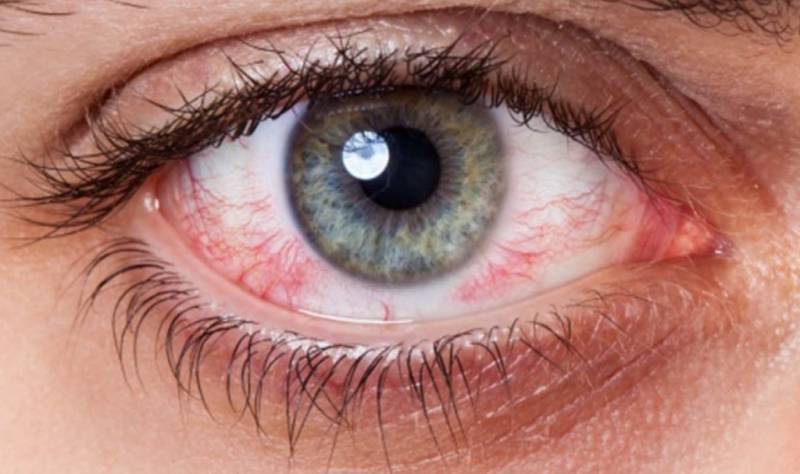 ССГ — это одно из самых распространённых заболеваний, поражающее 5—6 % населения.
Типичные симптомы:
-сухость, 
-жжение, 
-раздражение с ощущением песка в глазах, усиливающиеся в течение дня,
-боль, 
-покраснение, 
-ощущение стянутости 
-давление за глазом.
-ощущение инородного тела в конъюнктивальной полости, 
-ухудшение зрительной работоспособности к вечеру, 
-светобоязнь, 
-слезотечение, 
-медленное разлипание конъюнктивы век и глазного яблока (при оттягивании нижнего века);
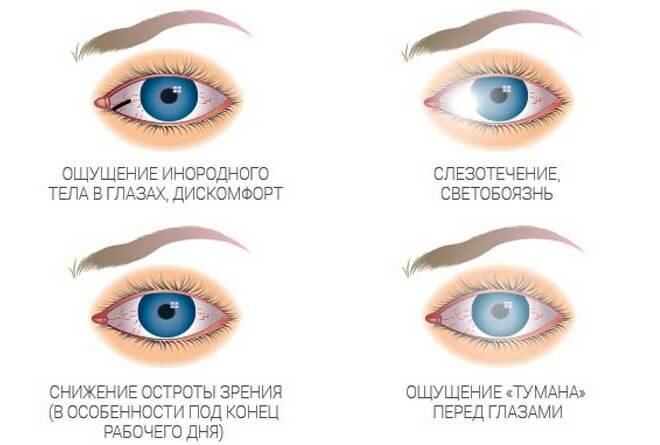 Патофизиология
Наличие синдрома сухого глаза может привести к «микротрещинам» на поверхности глаз. В запущенных случаях эпителий претерпевает патологические изменения, а именно плоскоклеточную метаплазию и потерю бокаловидных клеток. 
Некоторые тяжёлые случаи приводят к:
утолщению поверхности роговой оболочки, 
эрозии роговой оболочки, 
точечной кератопатии, 
эпителиальным дефектам, 
неоваскуляризации роговой оболочки, 
рубцеванию роговой оболочки, 
истончению роговой оболочки
её перфорации
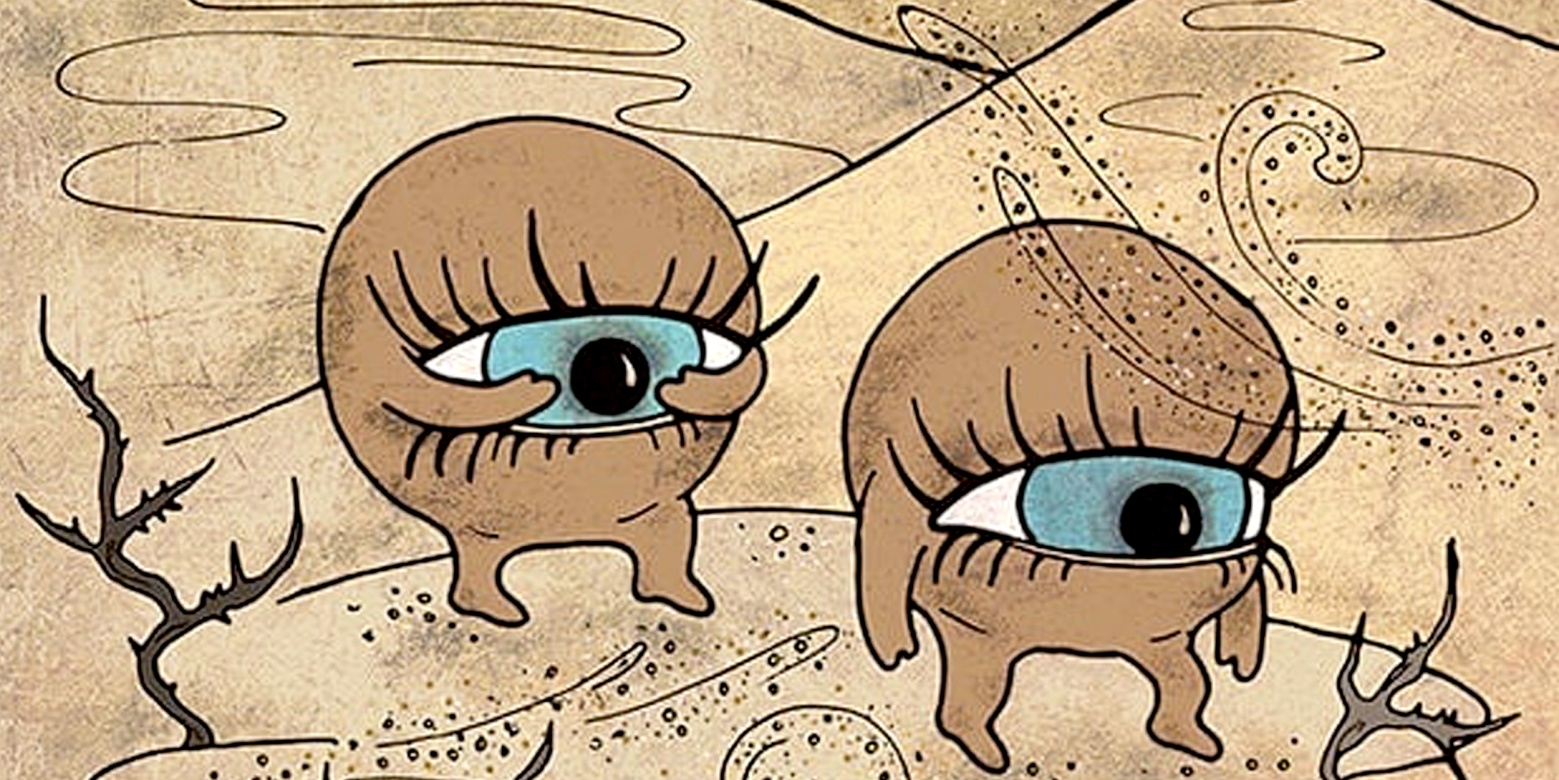 Причины
Повреждение любого из трёх слоёв слёзной плёнки приводит к нестабильности слёзной плёнки, что вызывает симптомы сухого кератита
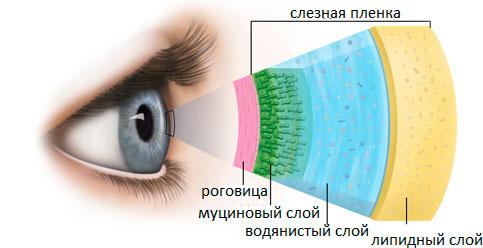 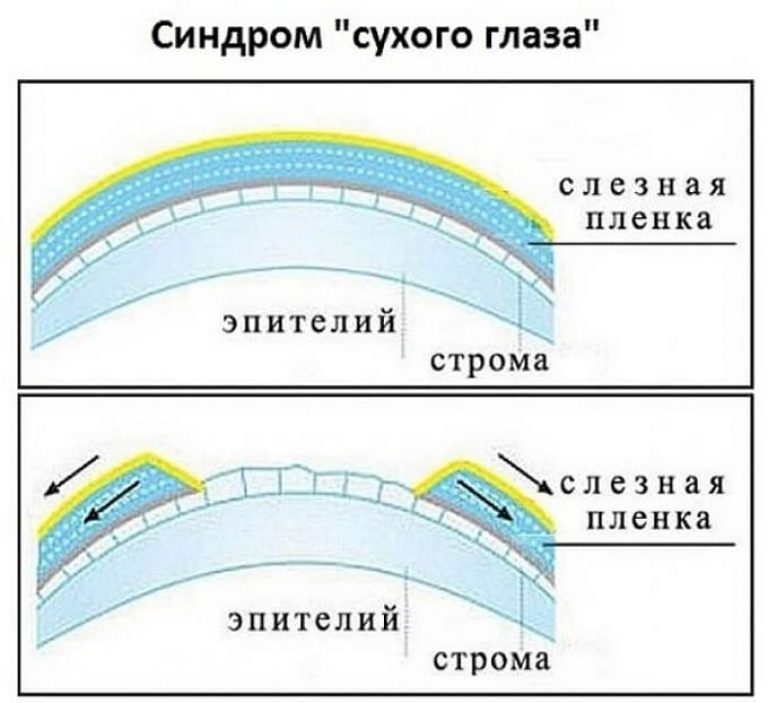 Пониженная выработка слёз или повышенная испаряемость слёзы
Вызывается нарушенной выработкой слёз по причине пониженной слёзной секреции или повышенной испаряемостью слезы. 
-пониженная продукция слезы чаще всего встречается в старшем возрасте (после 60 лет), особенно, у женщин в период постменопаузы (мейбомиевы железы прекращают правильно функционировать, что приводит к дефициту слезы)
-повышенная испраряемость связана с пониженным морганием: слеза испаряется с поверхности глаза, и не успевает «восполняться» за счёт моргания.
Причины включают идиопатическую и врождённую алакримию(снижение слезного производства), ксерофтальмию(сухость роговицы и конъюнктивы глаза, возникающая из-за нарушения слёзоотделения), абляцию слёзной железы и сенсорную денервацию. 
В редких случаях это может быть симптомом коллагенозов сосудов, включая ревматоидный артрит, системную красную волчанку, аутоиммунные заболевания.
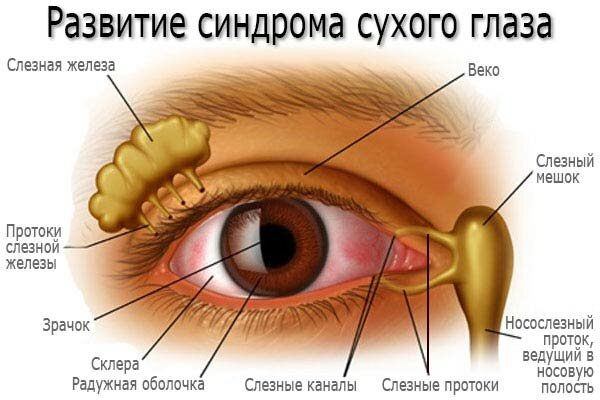 Могут вызвать или ухудшить это состояние такие лекарственные средства как 
изотретиноин, 
седативные средства, 
диуретики, 
антидепрессанты, 
антигипертензивные средства, 
оральные контрацептивы, 
антигистаминные препараты, 
назальные деконгестанты, 
бета-адреноблокаторы, 
атропин,
опиоиды (морфин)

Инфильтрация слёзных желёз саркоидозом или опухолями, пострадиационный фиброз слёзных желёз также могут вызвать это состояние.
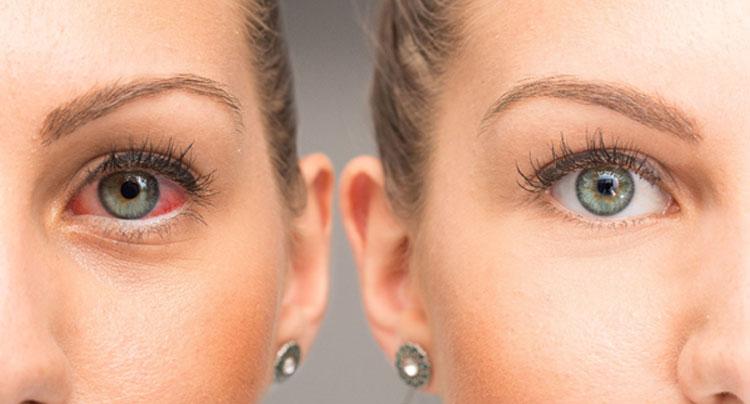 Дополнительные причины
-старение (c возрастом выработка слёз снижается)
-термические или химические ожоги
-диабет
-ношение контактных линз (около половины всех людей, носящих линзы, жалуется на синдром сухого глаза. Существуют две возможные связи между использованием контактных линз и синдромом сухого глаза. Мягкие контактные линзы, плавающие на слёзной плёнке, абсорбируют слезы в глазах. Также известно, что использование контактных линз повреждает нервную чувствительность роговой оболочки, что в дальнейшем может привести к сниженной выработке слёз слёзной железой) 
-после лазерной коррекции зрения(LASIK) и других хирургических вмешательств, при которых нервы роговой оболочки разрезаются в ходе создания лоскута роговой оболочки
-травма глаза
-экзофтальм
-птоз верхнего века
-аномалии липидного слоя слёз
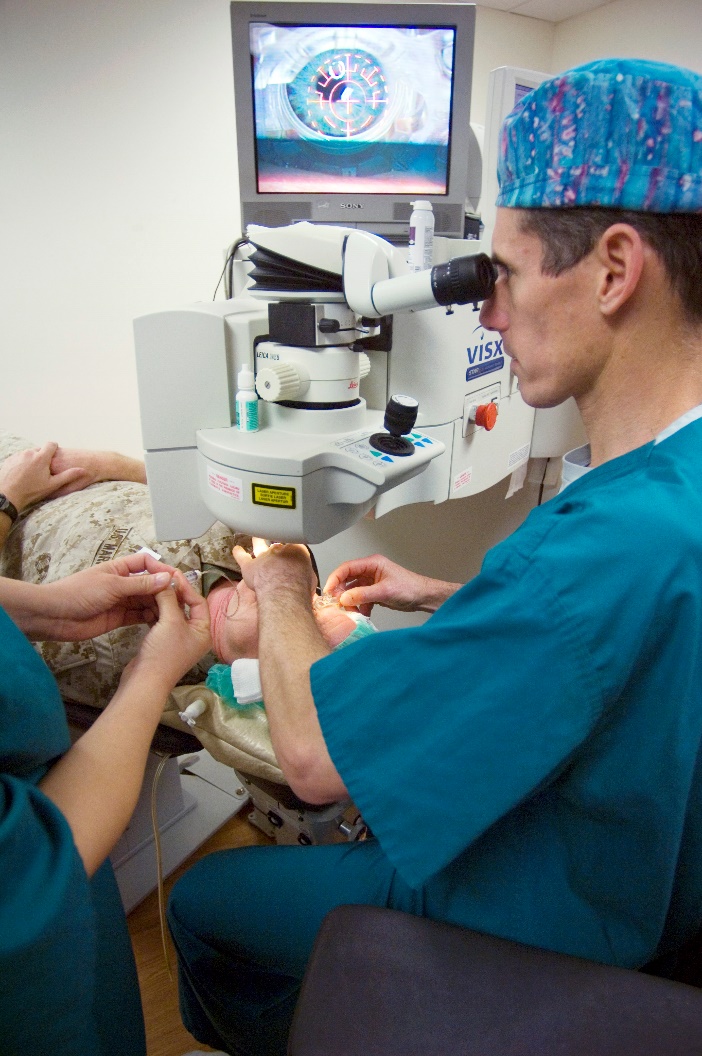 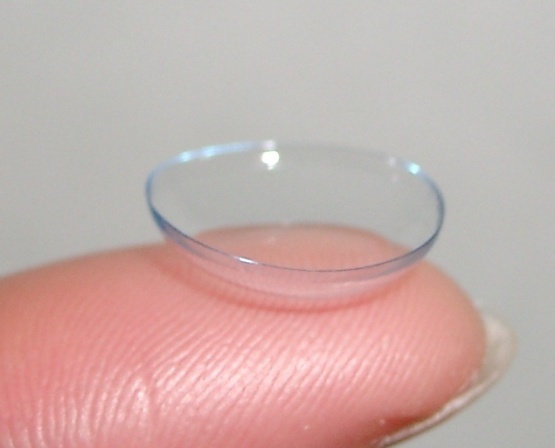 Диагностика
-опрос
-осмотр с помощью щелевой лампы.
-тесты (могут определить как количество, так и качество слёз) 
-проба Ширмера (измерение количество=а влаги, омывающей глаз) Выполняется пятиминутная проба Ширмера с использованием фильтровальной бумаги. Для этой пробы увлажнение меньше 5 мм считается диагнозом синдрома сухого глаза.
-проба Ширмера II (если результаты пробы Ширмера аномальные) для измерения отражённой секреции. В этой пробе слизистую оболочку носа раздражают ватной палочкой, после чего с использованием фильтровальной бумаги измеряют выработку слёз. Для этой пробы увлажнение меньше 15 мм через пять минут считается аномальным.
-проба Норна на время разрыва слёзной плёнки (измеряет время, необходимое для разрыва слёз в глазу. Нужно поместить каплю флуоресцеина в слёзный мешок. В конъюнктивальный мешок он закапывает раствор флуоресцеина натрия для окрашивания слезной жидкости. Далее врач сканирует глаз пациента с помощью щелевой лампы и синего фильтра. После этого больного просят моргнуть последний раз, а затем открыть глаза и постараться больше не моргать. Это позволяет специалисту засечь время первого разрыва плёнки после моргания.)
-тест с анализом на протеины слёз измеряет лизоцим. 
-тест с анализом на лактоферрин 
-тест на осмолярность слезы (может быть более чувствительным методом диагностики и градации тяжести синдрома сухого глаза
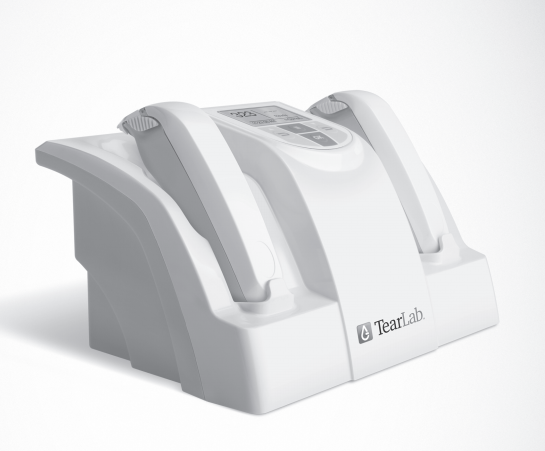 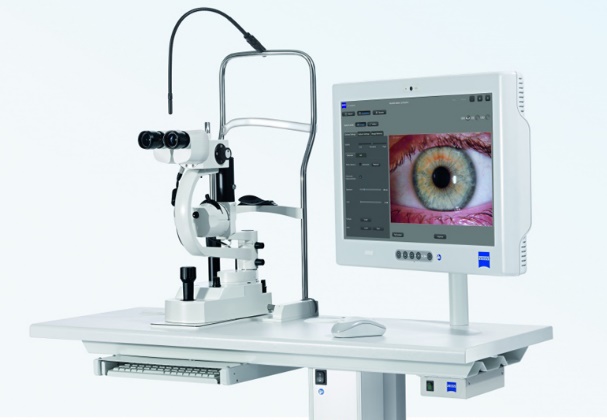 Лечение
Принцип: избегание раздражающих факторов, стимуляция выработки слёз, улучшение удержания слёз, очистка век, лечение воспаления глаз.
-целенаправленное моргание (особенно при использовании компьютера) и предоставление отдыха уставшим глазам
-следует избегать трения глаз
-синдрому сухого глаза могут сопутствовать такие состояния как блефарит, поэтому необходимо уделять особое внимание очистке век утром и вечером
-восстановление водного баланса
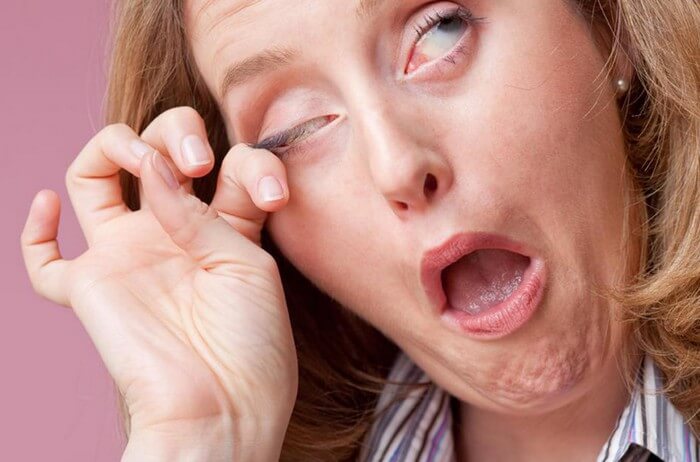 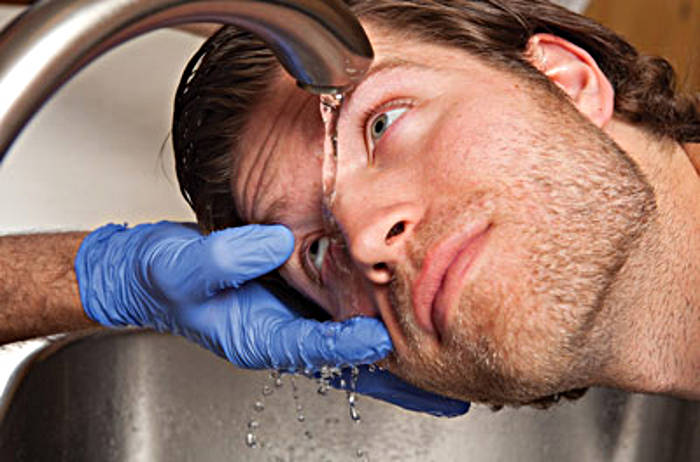 -искусственные слезы: Офтагель, Офтолик, Визин Чистая Слеза
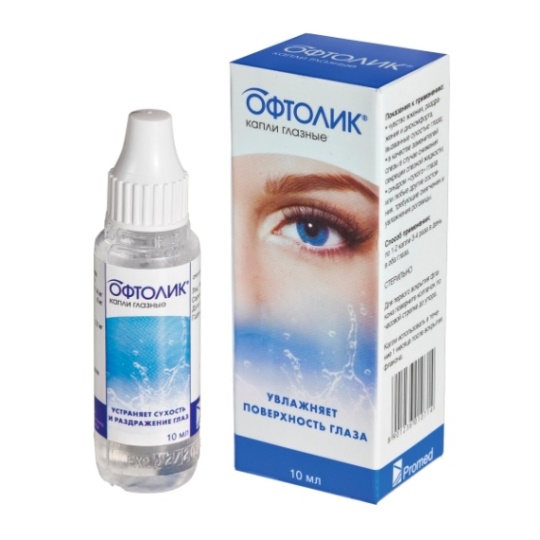 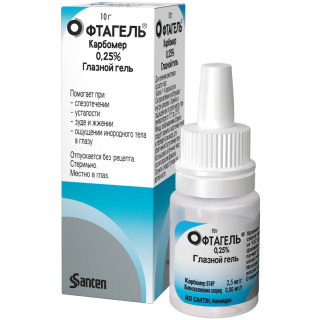 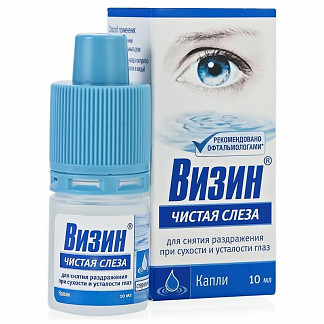 Блефарогель 2
Блефарогель 1
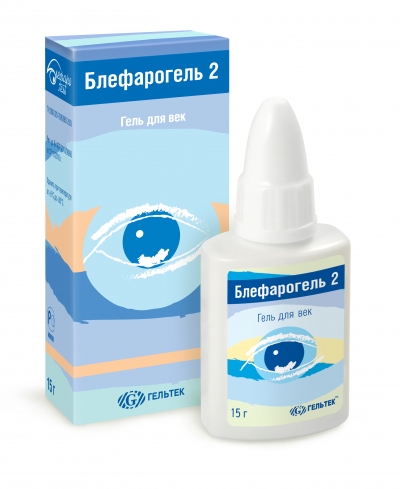 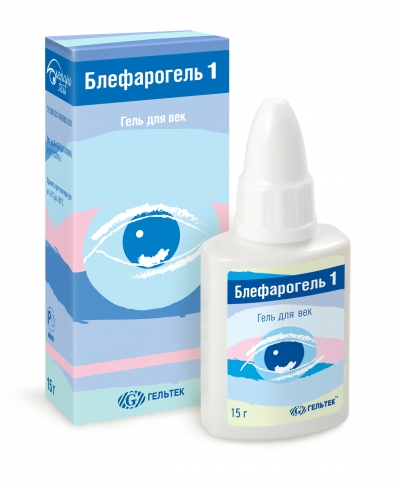 гиалуроновая кислота, Aloe Vera, препараты серы
гиалуроновая кислота, Aloe Vera
-склеральная линза (лежит на склере и создаёт хранилище слёз на роговице. Линза также защищает поверхность глаза от дальнейшего повреждения из-за отсутствия слёз, и способствует заживления глазной поверхности.
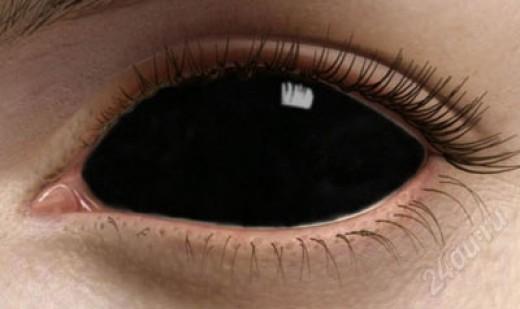 -блокировка оттока слёз (существуют методы, позволяющие частично или полностью закрыть слёзные протоки. Это блокирует поток слёз в нос, и, таким образом, увеличивает доступность слёз для глаз Дренаж в одной или обеих слёзных точках в каждом глазе может быть заблокирован.
-окклюзия слёзных точек (пунктальные штекеры вставляются в слёзные точки для блокировки слезоточивого дренажа.
-прижигание (если пунктальные пробки являются эффективными, может быть выполнено тепловое или электрическое прижигание слёзных точек. При тепловом прижигании используется местный анестетик, а затем прикладывается горячая проволока. Это сжимает ткани слёзной точки и вызывает рубцевание, которое закрывает слёзный проток.
-хирургическое вмешательство (тяжёлых случаях кератоконьюнктивита может быть выполнена тарзорафия, когда веки частично сшиваются вместе. Это уменьшает глазную щель.
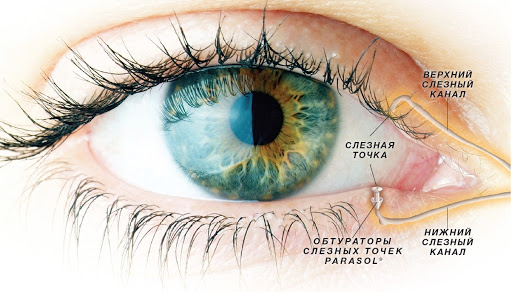 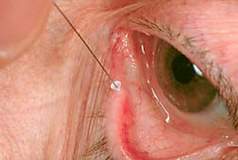 СПАСИБО ЗА ВНИМАНИЕ!